Informace z energetického managementu k odboru školství
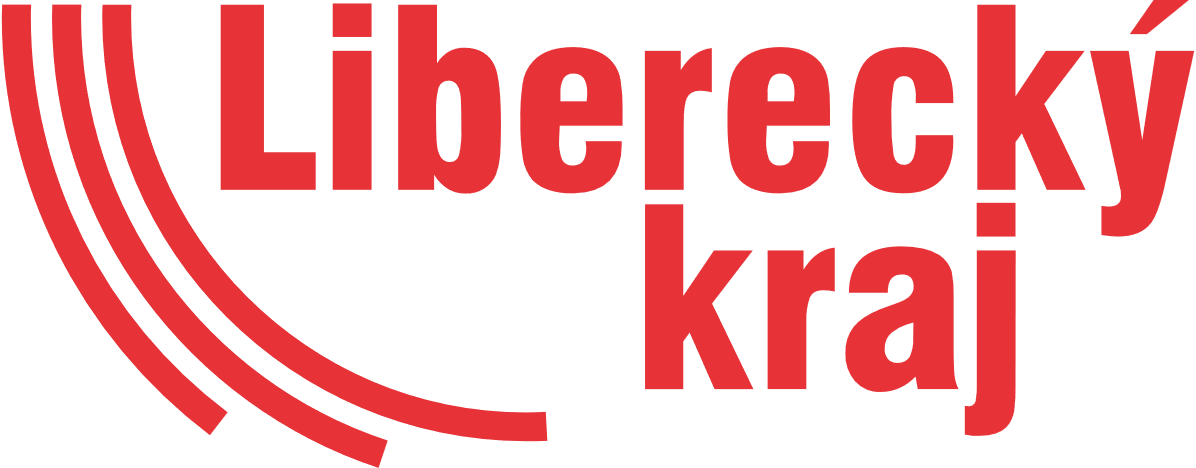 Informace k nákupu energií elektřina 2025d
Nízké napětí elektřina pro 710 OM a 111 pov. zad. v objemu 12,424 MWh od Pražská plynárenská, a.s. za nabídkovou cenu 2 668 Kč bez DPH za 1 MWh silové elektřiny
Vysoké napětí elektřina pro 17 OM a 16 pov. zad. v objemu 7,179 MWh za cenu na energetické burze s přičítacím koeficientem pro postupný nákup ve výši 188 Kč bez DPH za 1MWh.
Informace k nákupu energií plyn 2025
Maloodběr pro 235 OM a 97 pov. zad. v objemu 31 011 MWh od Pražská plynárenská, a.s. za nabídkovou cenu 1 428 Kč bez DPH.
Velkoodběr pro 27 OM a 24 pov. zad. v objemu 35 184 MWh od ČEZ ESCO a.s. za nabídkovou cenu 949 Kč bez DPH za1 MWh v plynu.80 % objemu plynu je za fixní cenu. Zbytek je dorovnaný cenou na spotovém trhu s přičítacím koeficientem 250 Kč bez DPH.
Energie přehledně 2024-2025
Založení krajské společnosti Energie LK, s.r.o.
Společnost bude zajišťovat mimo jiné:
Instalaci měřidel a monitoring spotřeby
Poskytovat energetický management kraji
Zajišťovat centralizované nákupy energií pro kraj
Výstavbu energetických zdrojů a jejich modernizaci
Provozovat energetické zdroje kraje 
Provozovat a rozšiřovat síť dobíjecích stanic
Energetické služby se zaručeným výsledkem (EPC)
Zažádáno o poradenství ve 4 pilotních projektech EPC:
SŠŘaS Smetanova Jablonec, areál Smetanova
SŠGaS Dvorská Liberec
SUPŠS Železný Brod
VOŠ a SŠ Nový Bor, areál Revoluční